Figure 2. Waveform properties of single APs recorded in retrogradely labeled corticospinal neurons in mouse motor ...
Cereb Cortex, Volume 23, Issue 8, August 2013, Pages 1965–1977, https://doi.org/10.1093/cercor/bhs184
The content of this slide may be subject to copyright: please see the slide notes for details.
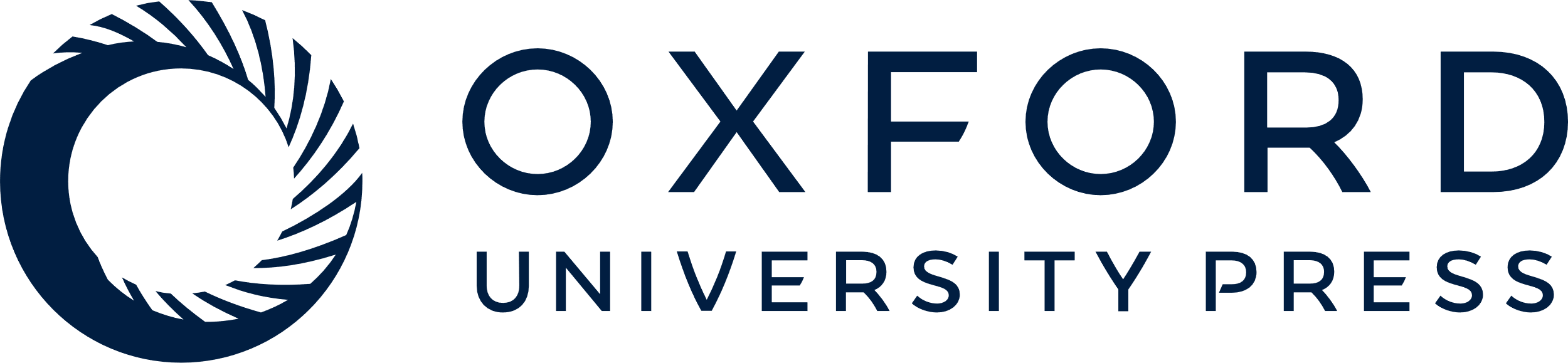 [Speaker Notes: Figure 2. Waveform properties of single APs recorded in retrogradely labeled corticospinal neurons in mouse motor cortex. (A) Responses to a family of injected steps of current recorded in a corticospinal neuron. (B) Top: Individual AP waveforms from 23 corticospinal neurons overlaid for comparison and peak aligned. Inset shows the first AP during a current step on a longer time base. Bottom: Corresponding dV/dt traces. (C) Top: AP example illustrating measurement of waveform parameters. Bottom: Corresponding dV/dt trace indicating the measurement method for time of threshold, maximum rising slope, and minimum falling slope. (D) Width, max dV/dt, min dV/dt, threshold, peak, and amplitude measurements for each of the APs shown in (C). In addition, each measurement is summarized with error bars indicating 1 standard deviation above and below the population mean.


Unless provided in the caption above, the following copyright applies to the content of this slide: © The Author 2012. Published by Oxford University Press. All rights reserved. For Permissions, please e-mail: journals.permissions@oup.com]